Gallup Pakistan
Digital Analytics
Data Simplified, Impact Amplified
www.galluppakistandigitalanalytics.com
Table of
CONTENTS
01
02
03
04
Introduction
Mission
Projects
Tools
INTRODUCTION
At GPDA, we transform complexity into clarity, turning years of research into compelling narratives.
"Information is the oil of the 21st century, and analytics is the combustion engine."
Peter Sondergaard
Mission
To make complicated data easy to understand to show what’s happening in Pakistan’s society and economy.
STATEMENT
"Without data, you're just another person with an opinion." 
W. Edwards Deming
Meet
THE TEAM
Bilal I Gilani
Executive Director
Abdullah Muslim
Qumber Murtaza
Ahmed Umer
Bilal Shamshad
Team Lead
BI Executive
BI Executive
BI Executive
Milestones
5+ ML/AI Assignments
July 2023
Trained 7 Resources
15+ Big Data Dashboards
"Every great journey begins with a single step. Celebrate how far we've come and embrace the path ahead."
01
02
Projects
Dashboards
Machine Learning
Completed a number of projects transforming public datasets into comprehensive dashboards including PSLM 2018-19, Gallup International End of Year Surveys, Gallup Pakistan Electoral History.
Levering robust capabilities of Python for web scrapping, data automation, and advanced analytics such as  sentiment analysis on news headlines, OCR Reader etc.
PSLM 2018
DASHBOARD
Data Granularity
GIS Mapping Integration
Hotspot Regions
Elections 2024
DASHBOARD
Voter Turnout
Party Performance
Voting Share
Historical Trend
Data Granulairty (Dirstrct and Constituency level)
Flight Monitor
DASHBOARD
Airline Performance
Punctuality
Regulairty
Regional Trends
Electoral History
DASHBOARD
Past 11 Election Historical Records
Party Performance
Voter Turnout
Voting Share
BCI
DASHBOARD
Tracker Study Conducted By Gallup
Current Business Condition
Future Business Condition
Direction of the Country
OTHER DASHBOARDS
Trade Statistics
GIA End of Year
Schengen Visa Statistics
Pakistani Voters
US Immigrant Visa Statistics
Machine Leaning
Web Scrapping Flights data from CAA website
Web Scrapping Google Maps to Compile establishments database
Sentiment Analysis on News Headlines
OCR Reader in Python: Extract Tables from PDF
Simplified Healthcare Data Retrieval
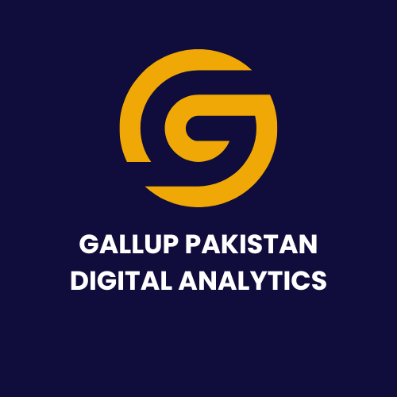 TOOLS AND TECHNOLOGIES
Any Questions?
Feel Free to Reach Out
www.galluppakistandigitalanalytics.com
dashboards@galluppakistandigitalanalytics.com
Model Town, Lahore